JCOMM SOT 8 TT-Training
…PMO’s play an important role in all the observing programs of the SOT…
Paula M. Rychtar
SOT Chair on the Task Team for Training
Deputy Program Manager, U.S. VOS
5th International PMO Workshop - Vina del Mar - Chile, 20-24 July 2015
1
Members of the TT-Training
Paula M. Rychtar, Chair-USA
Steve Bond, PMO-UK
Francis Bringas, Oceanographer-USA
Joel Cabrie, Technical Officer-AU
Henry Kleta, Senior Field Engineer-DE
Matthew Thompson, PMO-USA
Martin Kramp, JCOMM Ship Coordinator-DE
Ron Williams, PMO-USA
Ben Lemon, PMO-CA
James Luciani, PMO-USA
Sarah North, Ship Observations Manager-UK
Shawn Rickard, PMO-CA
5th International PMO Workshop - Vina del Mar - Chile, 20-24 July 2015
2
Terms of Reference:
1.	Develop global standards, practices and functions for Port Meteorological Officers
2.	Maintain Reference Guides for PMOs and national VOS, SOOP and ASAP Program Managers
3.	Coordinate international PMO Training Workshops
4.	Encourage the development of VOS Programs in data sparse areas by supporting and participating in the drifter donation program as well as the PMO buddy program
5.	Assist the TT-VRPP in the development of PMO resources
6.	Provide advice to Nautical Colleges about training syllabuses and assist with the training or the provision of training material
7.	Maintain User Manuals, Best Practices, and Reference Guides for ship riders collecting XBT data or performing drifter and Argo float deployments.
Maintain a website with relevant training documents.
In collaboration with the Task Team on VOS Recruitment and Program Promotion, develop a new JCOMM guidance document to address, as is practicable, the full scope of PMO work instructions, duties and responsibilities.
5th International PMO Workshop - Vina del Mar - Chile, 20-24 July 2015
3
To Develop global standards, practices and functions for Port Meteorological Officers…
PMO exchange program: 
The primary deliverable from PMO-5 is the initiation of PMO exchange program between countries. This would provide an extraordinary opportunity to broaden the experience, techniques and provide a full appreciation towards a different perspective in VOS support strategies.
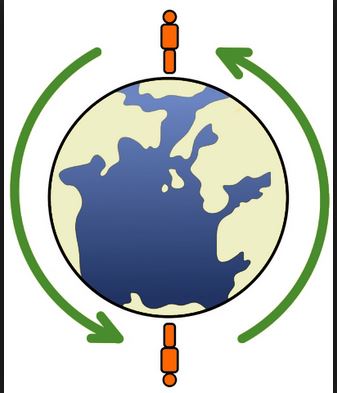 5th International PMO Workshop - Vina del Mar - Chile, 20-24 July 2015
4
Training cadets at the various maritime academies…
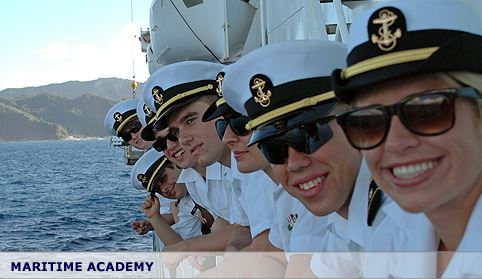 Work with the various maritime academies (worldwide) to insure that the training that we (PMO’s) provide concurs with the methodology and training syllabuses that are accepted by each institution.
Provide varied power point’s:
PMO activities and the service(s) they provide to the observing ships.
Overview of VOS as well as other observing practices (XBT, SOOP, ASAP)
5th International PMO Workshop - Vina del Mar - Chile, 20-24 July 2015
5
Training cadets at the various maritime academies…
PMO’s provide the full spectrum of how to properly observe marine weather, input these parameters into compliant E-logbook software and (how to) transmit these observations in a timely fashion, real time.
Instructions and overview of the importance to compile the IMMT file and transmit this delayed mode data to the appropriate contact.
Insure that the International Maritime Organization (IMO) International Convention on Standards of training, certification and watch keeping for seafarers is current.
5th International PMO Workshop - Vina del Mar - Chile, 20-24 July 2015
6
Training cadets at the various maritime academies…
Provide a solid understanding for the cadets as to why the marine weather observations  (including ASAP, SOOP, XBT) are so critical.
Introduction to forecasts and analysis derived from collected environmental data.
Emphasis on quality.
Emphasis on safety at sea.
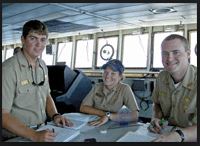 5th International PMO Workshop - Vina del Mar - Chile, 20-24 July 2015
7
TurboWin Software – E-logbook
TurboWin software, developed and maintained by the Royal Netherlands Meteorological Institute (KNMI), fulfills the compliancy and observing scheme required by the World Meteorological Organization (WMO).
TurboWin is now the primary tool for compiling marine weather reports. 
Distribution and training on this software is recommended.
5th International PMO Workshop - Vina del Mar - Chile, 20-24 July 2015
8
Revision is needed for the Marine Observers Handbook (UK) and the NWS Handbook No. 1 (US)
Establish a sub-committee to accomplish the revision and include all updates necessary.  
ASAP….  Any volunteers to become part of this team?
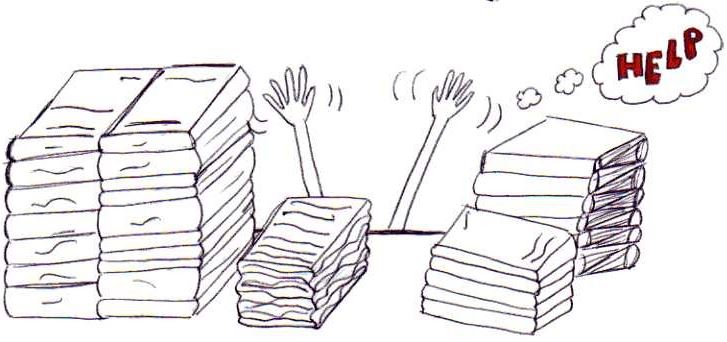 5th International PMO Workshop - Vina del Mar - Chile, 20-24 July 2015
9
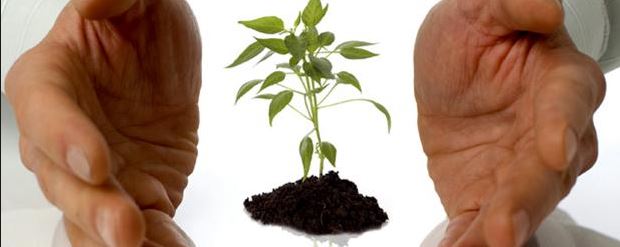 Capacity Building…
Strengthening skills
Strengthening and developing competencies and abilities to overcome obstacles that may inhibit internal, external development and strategic activities/goals.
Provide a measure to gauge measurable and sustainable results.
Provide aid to developing VOS programs, supporting them in forming sound policies, organizational structure and effective methods of program management.
5th International PMO Workshop - Vina del Mar - Chile, 20-24 July 2015
10
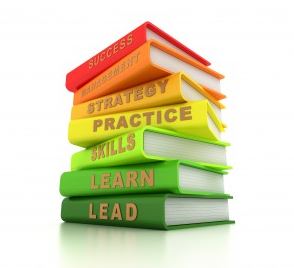 Any Questions?
5th International PMO Workshop - Vina del Mar - Chile, 20-24 July 2015
11